Unconscious Bias
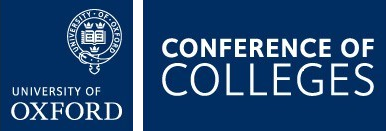 Conference of Colleges Diversity Fund Project on special dietary requirements of BAME and observant religious students
The Listening Brain, Source: The Wellcome Institute
Module 1
Ethical eating
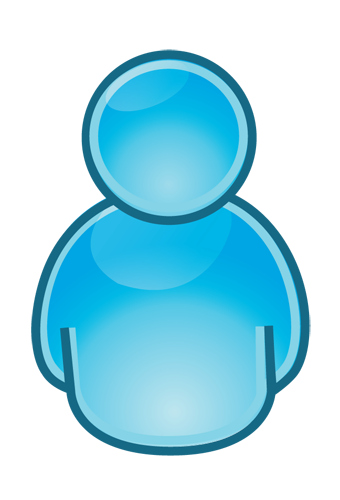 Your Name Here

Your College Here
INTRODUCTIONS
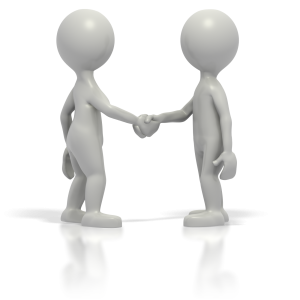 Your name and what you do

How long you have done it?

Why are you here?

Why do you want to be a trainer on this subject?
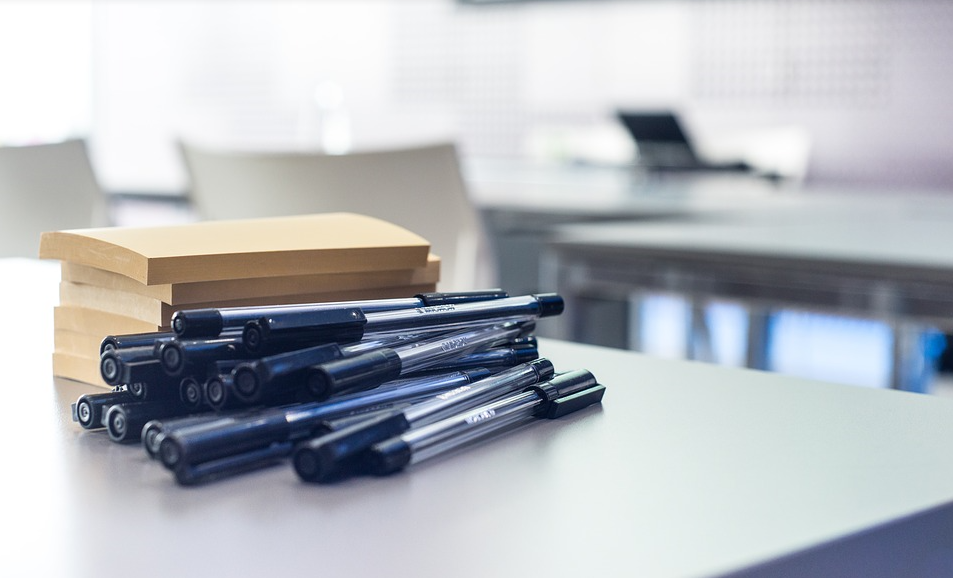 Domestics
Respectful use of phones please
Emergency evacuation
Refreshments
Toilets
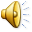 Ethical Eating – An Overview
What is meant by ethical eating?

Why we should take it seriously?

How it will effect you in the workplace
Ice-Breaker
is it Vegan?
Accidentally Vegan
Many people have the mistaken belief that becoming Vegan is a bit like joining a cult.  

That you have to give up everything!!!
This exercise is to look at what already exists in supermarkets.  

Food items that are “Accidentally Vegan”

In pairs decide whether you think something is or isn’t vegan.
Guinness
[Speaker Notes: Stopped using fish bladders in it’s brewing process]
Lea & Perrins
[Speaker Notes: Contains Anchovies]
HP Sauce
[Speaker Notes: The fruity brown sauce beloved of MPs has always been vegan.  As is Heinz tomato ketchup.]
Marmite
[Speaker Notes: Love it or loathe it – it’s vegan]
Walkers Smoky Bacon
[Speaker Notes: Never been near a pig!  However, it’s flavouring contains dried milk.]
McVitie’s Digestives
[Speaker Notes: No – cursed with dried milk!]
Customer Care
…and the equality act
The Equality Act and Customer Care
It is a key part of the legal framework that underpins the way the University provides its services
It sets out everyone’s right to be treated as an individual and with respect and dignity 
It requires that university education services must be fair and meet the needs of everyone
The Equality Act 2010
Prohibits discrimination from:
Employers
Businesses and organisations which provide goods or services like banks and shops
Someone you rent or buy a property living in hall, or student letting agents
Universities, colleges and schools 
Public bodies like government departments and local authorities.
9  Protected Characteristics
The concept of “protected characteristics” brings all the existing protected grounds of discrimination into one place
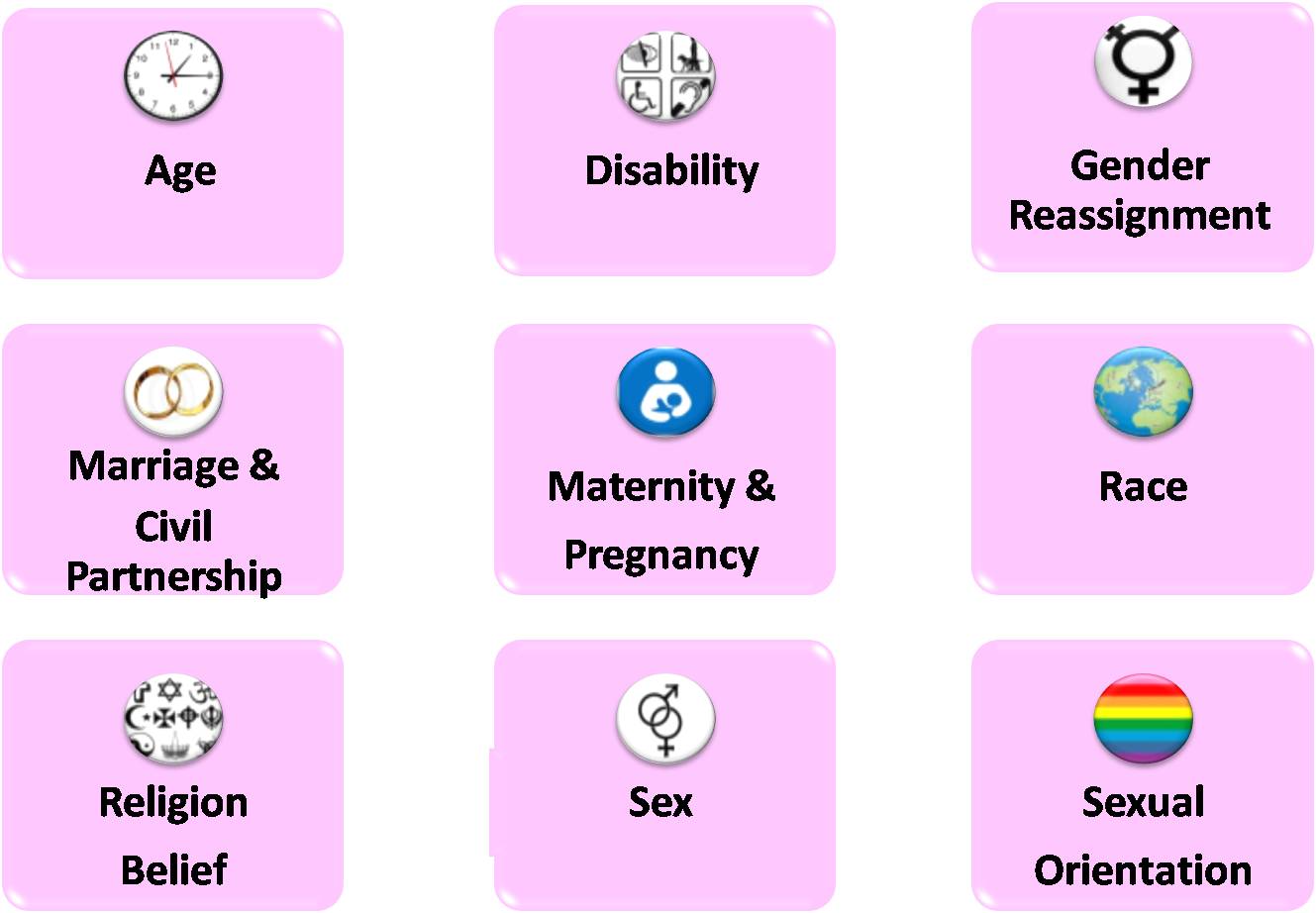 It is covered by your Equality Policy providing for an inclusive environment, which: 

'promotes equality, values diversity and maintains a working, learning and social environment in which the rights and dignity of all its staff and students are respected.' 

It also provides that no student or member of staff will be treated less favourably on grounds which includes philosophical belief.
Types of unlawful treatment
Being treated unfairly because of one or more protected characteristics is unlawful
If you’re treated unfairly because someone thinks you belong to a group of people with a protected characteristic, this is also unlawful discrimination.
What is a religion or belief?
The definitions of religion and belief are:

religion: 
any religion or reference to religion, including a reference to a lack of religion

belief: 
any religious or philosophical belief or reference to belief, including a reference to a lack of belief
Religious and Philosophical
Being a follower of a religion does not stop you having a strong philosophical belief

You can be:
Catholic and Vegan
A Marxist Jew
A Darwinian Hindu 
or a Buddhist with a Free Market Capitalist outlook
To come under the protection of the Equality Act
A Philosophical Belief must be:

Genuinely held

A belief and not an opinion

On a significant aspect of human life and behaviour

Have attained a level of respect and seriousness

Worthy of respect and compatible with the fundamental rights of others
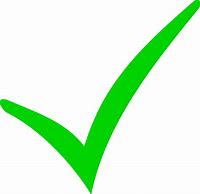 [Speaker Notes: NEEDS TO BE MORE PEOPLE FOCUSSED AND LESS LEGAL]
What Is It?
In pairs decide if the following points are:
Lawful 
Unlawful
Good Practice
Bad Practice
What would you do?
[Speaker Notes: https://www.thecaterer.com/articles/497150/new-regulations-on-cooking-burgers-come-into-force  
For the information about cooking burgers.]
University of Oxford
Who is the customer?
Who are my customers?
Around the diagram, write the types of people you come into contact with, who you regard as your customers
YOU
External and internal customers
Conferences
College Staff
Students
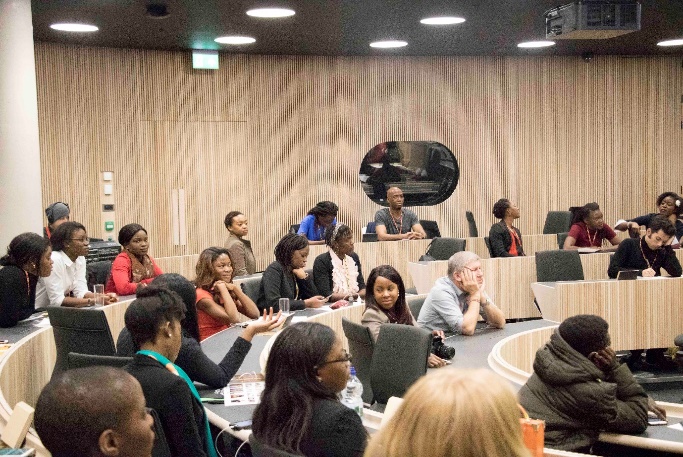 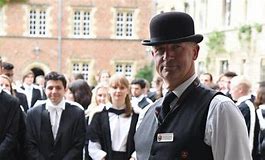 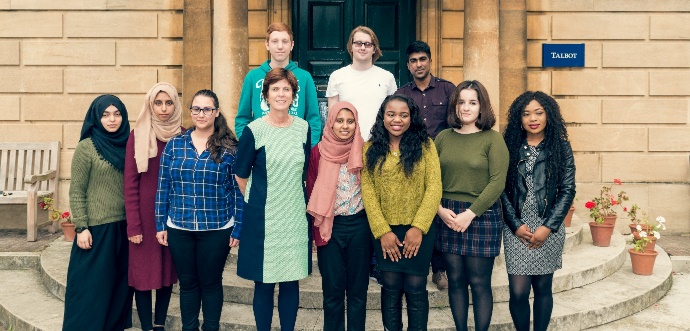 YOU
Academic Staff
Admin Staff
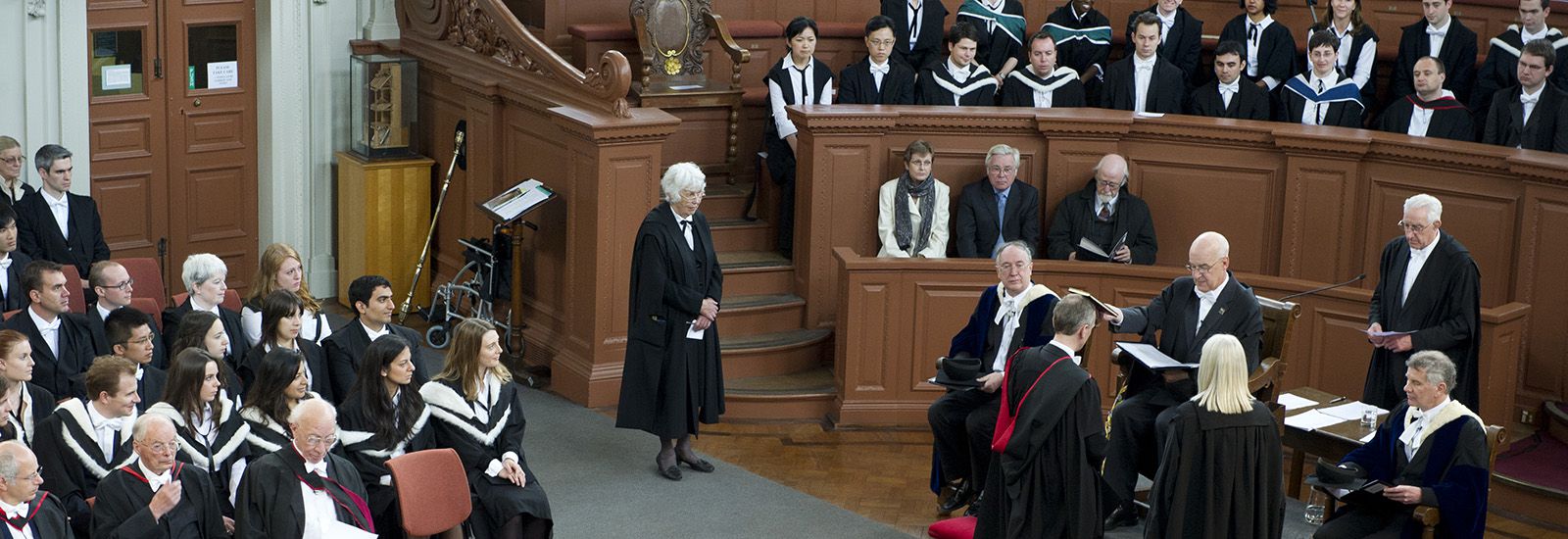 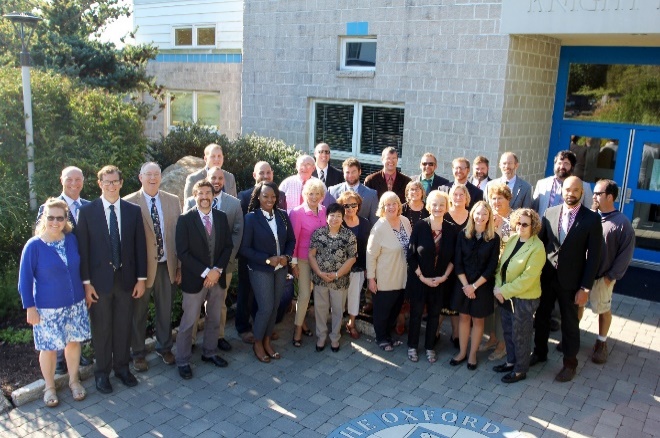 Language Schools
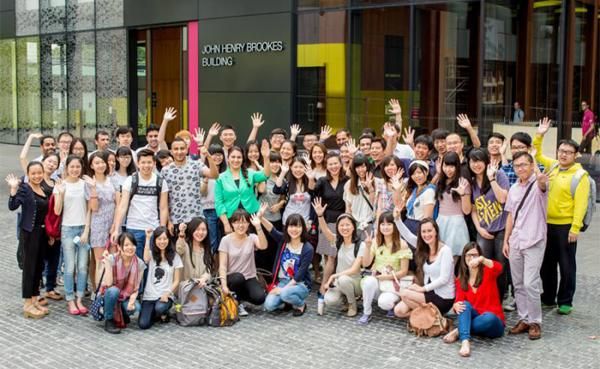 Maintenance Staff
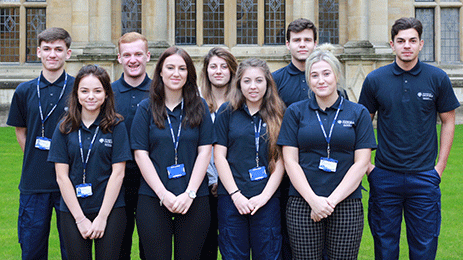 Our customers include:
People who use our services 
People acting on behalf of people who use our services 
Staff in the University – our internal customers
Contractors working for the University – our external customers
Other stakeholders
What is a customer?
A customer is anyone who comes to you, or relies on you, for a service or for information

Even if you do not provide a service directly to a customer, you will be providing a service to someone who does
On the topic of your customers
How aware are you of how well you treat your colleagues?
Do you provide the same level of professionalism and care to all your customers?
The approaches we use with our colleagues should mirror those we use with other customers
Importance internal customers
Great customer service means delivering a service to everyone we come into contact with, on top of the job we’re actually employed to do
Treating your colleagues with great customer care and respect is as important as it is with other customers

“It's almost impossible to provide good external service if you and your organisation are not providing good internal service." 
	Benjamin Schneider, University of Maryland
Be back in 15 minutes!
Break
Introduction and Explanation
Eating ethically
[Speaker Notes: Just a quick introduction on what’s to come]
Catering for Students and Staff with Ethical Diets
Veganism
What is Veganism?
Veganism is a way of living which seeks to exclude all forms of exploitation of and cruelty to animals whether: 
for food, 
clothing 
any other purpose e.g. painting and decorating
[Speaker Notes: Decorating = whether paint companies test their products on animals]
All Vegans
Have a plant-based diet

Vegans avoid eating:
Meat
Dairy
Eggs 
Honey?

As well as:
Leather
Anything ‘Tested on Animals’
A Vegan Diet
Is richly diverse and comprises all kinds of:
Fruits
Vegetables
Nuts
Grains
Seeds 
Beans and Pulses
Flexitarians
The Flexitarian Diet
A semi-vegetarian diet
Mostly vegetarian, but either occasional meat consumption 
Or, as can happen, 100% vegan until alcohol is consumed  
People are edging towards a more vegetarian diet and according to the UN is a more sustainable way of living
[Speaker Notes: Flexitarianism will probably be familiar for anyone who has been on a diet.  Lots of good intentions.  However, it is possible to make a virtue out of the tendency for most people to lapse every now and again.

It is a way for people to try and move towards vegetarianism/veganism.]
Catering for Students and Staff with Ethical Diets
Vegetarianism
Nothing With a Face!
The term ‘vegetarian’ applies to people who choose not to eat any part of an animal: 
Meat
Poultry
Fish
Shellfish
Yes, but Why?
People become vegetarians for many reasons including: 
Health
Religious convictions
Concerns about: 
animal welfare 
Use of antibiotics and hormones in livestock
A desire to eat in a way that avoids excessive use of environmental resources
Not being able to afford to buy meat
Pescatarians
Is the practice of not eating meat, but of eating fish
Often included with vegetarian
Fish production seen as having a lower carbon footprint
[Speaker Notes: The great and glorious fishfinger sandwich]
Vegetarian diets may be:
Lacto-Ovo
Includes dairy and eggs
Lacto
Includes dairy (no eggs)
Ovo
Includes eggs (no dairy)
Cultural Vegetarians
Eat meat sparingly 
Eat fish
[Speaker Notes: One out of three vegetarians eat meat when drunk!4

Cultural vegetarians – for example if you live on an island you may well have grown-up on a mostly vegetarian diet supplemented by fish and meat when available.]
Other types of eating?
Fruitarianism
Permit only fruit, nuts, seeds, and other plant matter that can be gathered without harming the plant
Macrobiotic
A pescatarian vegetarian diet system that has grown out of Zen Buddhism
Raw Foodism
Practice of eating only or mostly uncooked and unprocessed food.  Not necessarily vegetarian!
[Speaker Notes: Fruitarians – a subset of vegans.  Eat primarily fruits. With some nuts and seeds.

Macrobiotic diet has grown out of Zen Buddhism.  It attempts to balance the yin and yang elements of food and cookware. Reducing the amount of animal products, eat locally grown foods that are in season and consume meals in moderation.  It was popularised in the 1930’s by George Ohsawa.

The picture is of a Sashimi Dinner – raw fish or meat sliced into thin slices and eaten with soy sauce
Most Rawists are vegetarian, but the raw Palaeolithic-diet (sometimes known as the Cave Man/Woman diet) can also include either raw eggs, fish, meat .]
Catering for Students and Staff with Ethical Diets
The organic movement
Importance of Provenance
The drive for cheaper food means that food can:
Pass through multiple channels 
In different countries
Difficult to manage  supply chain compliance
Traceability can be difficult
Organic Movement
Broadly refers to the organizations and individuals involved worldwide in the promotion of organic farming and other organic products. 

It started in the first half of the 20th century, when modern large-scale agricultural practices began to appear
Aims of Organic Farming
To maintain the long term fertility of the soil
To reduce the input cost
To effectively utilize resources
To avoid all forms of pollution caused by agricultural techniques
To provide a quality foodstuff
[Speaker Notes: Picture of organic pig farming]
Provenance and the Organic Movement
Organic Movement Ideal:
Buy local
Buy regionally
Buy nationally
Buy in season
Reduce carbon foot print
Organic Movement Actual:
Much organic food imported
This means food produced out of season
Big carbon footprint as more organic food imported
10 to 40% more expensive than non-organic
Catering for Students and Staff with Ethical Diets
Entomophagy
Saving the best till last
Entomophagy
The practice of eating insects
A cheap and sustainable source of protein
Not common in Europe and North America
May be the way forward
Yuck factor!
[Speaker Notes: Basically, eating insects.
Very high in protein.
Big yuck factor – 
 
People used to feel the same about raw fish.  
 
Ground-up insect protein is being trialled as a protein replacement for meat in dog food.
 
IKEA are investing in companies that are looking to produce a high-quality protein ingredient.  
 
So, you are unlikely to sit down to a meal of stir-fried mealworms, but you might at some point find that insect protein is being introduced into processed ready meals.  Hopefully clearly labelled.]
Catering for Students and Staff with Ethical Diets
Shopping bag of delights
Shopping Bag of Delights
This is an exercise to see what you have remembered from earlier in the session
[Speaker Notes: The next section is case studies.]
What does it mean to you?
Nutrition
Taking In and Utilisation
Nutrition:
Taking in
Utilisation
For the:
Growth
Repair
Maintenance of the body!
6 Categories of nutrients
What your body needs to acquire from food:
Protein
Carbohydrates
Fat 
Fibre
Vitamins & Minerals
Water
Nutrient Distribution & Intake
Importance of Nutrients (Food Groups):
Grains
Vegetables
Fruits
Dairy
Protein
Nutrients from Grains
Good For:
Regulates absorption of digested fats
Lower Cholesterol
Energy
Mood and Memory
Skin and Hair
Immune System
Red Blood Cells
Pregnancy
Fibre
B Vitamins
Nutrients from Vegetables
Good for:
Building Muscles
Nerve transmissions
Regulates absorption of digested fats
Lowers cholesterol
Development of Healthy foetus
Keeps eyes working 
Growth & Development
Healing of wounds
Potassium
Fibre
Folic Acid
Vitamin A
Vitamin C
Nutrients from Fruit
Good for:
Building Muscles
Nerve transmission
Reduces the absorption of digested fats
Lowers cholesterol
Growth &  Development
Healing of wounds
Potassium
Fibre
Vitamin C
Folic Acid
Nutrients from Dairy
Good for:
Healthy Bones & Teeth
Regulates Muscles and Hormones
Builds Muscles
Nerve transmissions
Strong immune system
Blood pressure
Mental health
Healthy Skin and Hair
Calcium
Potassium
Vitamin D
Fat
Nutrients from Protein
Good for:
Strong muscles
Healthy blood
Pregnancy and lactation
Mental health
Healthy immune system
Nerve & muscle function
B Vitamins
Vitamin E
Iron 
Zinc
Magnesium
Nutrients from Oils and Fats
Good for:
Healthy cell production
Support the health of your eyes
Transmission of nerve signals
Regulating the body’s systems
Healthy skin
Essential Fatty Acids
Vitamin E
Case Studies
Adapting and changing
Cases Studies
Here are six students who will get to know in these sessions
In this session we would like you to adapt and change the meals so that they are nutritionally balanced and appropriate to their ethical choices
[Speaker Notes: The next section is case studies.]
Final Questions
Thank You
[Speaker Notes: Any feedback from the course will be included in a tweaked version on the USB Stick you will get next week.]